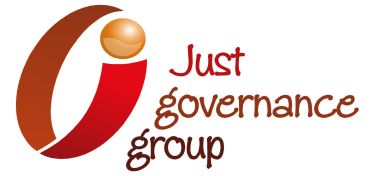 Evaluación del Programa“Safeguarding the Integrity of the 2015 Electoral Process” para el National Democratic Institute.
Guatemala, 24 de agosto de 2016
Contenidos
Información general
Diseño de la evaluación
Objetivo y resultados del programa (objeto de evaluación)
Contexto electoral
Hallazgos
Conclusiones
Recomendaciones
Información general
Just Governance Group (JGG) realizó la evaluación externa del programa de “Safeguarding the Integrity of the 2015 Electoral Process” ejecutado en Guatemala por el Instituto Nacional Demócrata (NDI) con las 9 organizaciones del Mirador Electoral.
El Programa fue financiado por la Agencia Sueca para el Desarrollo Internacional (ASDI), la Agencia de Estados Unidos para el Desarrollo Internacional (USAID) y el Ministerio de Asuntos Exteriores de Noruega.
[Speaker Notes: Es necesario esta diapositiva?]
Diseño de la evaluación
Evaluación en tres fases (mayo - julio, 2016)
Objetivo y resultados del Programa (objeto de evaluación)
Contexto electoral
Agitación política e incertidumbre.
Manifestaciones masivas contra la corrupción y los partidos políticos.
Predicción de una alta tasa de abstención y posible violencia electoral.
Propuestas para aplazar las elecciones hasta que fuera reformada la Ley Electoral y de Partidos Políticos (LEPP).
Hallazgos
Relevancia
Hallazgo: El Programa fue relevante a nivel nacional y en los municipios de cobertura.

Actividades para monitorear e influir en la participación de grupos históricamente excluidos, fortalecer el marco institucional para las elecciones, contrarrestar el bajo nivel de confianza de la población en el proceso electoral y los partidos políticos.
Cumplió con la mayoría de los estándares internacionales para la observación electoral nacional.
Efectividad
Hallazgo: El Programa fue parcialmente efectivo en el fortalecimiento de las capacidades técnicas de monitoreo electoral de las organizaciones del Mirador Electoral.

Las organizaciones de observación Electoral aumentaron su capacidad de utilizar datos cuantitativos para fundamentar el análisis cualitativo.
Recursos financieros y asistencia técnica que permitió a las organizaciones capacitar y acreditar ante el TSE a 2.240 observadores voluntarios en 92 municipios del país.
Asistencia técnica para conteo rápido: la formación para voluntarios se tradujo en datos fiables (95% de confiabilidad) recibido desde 1573 y 1593 puntos (1800 puntos anticipados) en el país en dos informes (uno para cada día de las elecciones).
Capacitación y asesoramiento para preparar informes financieros estandarizados requeridos por las agencias de cooperación internacional.
Efectividad
Deficiencias de dos tipos:
Ausencia de estrategias comunes para la observación y la verificación de la información; y de un único plan nacional de observación electoral.
Organizaciones del Mirador Electoral no coordinaron esfuerzos colectivos para promover reforma electoral.
Eficiencia
Hallazgo: Fueron tomadas decisiones oportunas para mantener actividades de observación electoral en condiciones de incertidumbre que caracterizaron el proceso electoral de 2015.

Comunicación durante todo el proceso de observación, especialmente a nivel técnico. En el plano político fue menos frecuente la comunicación entre los directores.
En nueve meses, 86 reuniones para tratar asuntos internos entre las organizaciones miembros del consorcio o para coordinar con los actores externos nacionales e internacionales.
Eficiencia
NDI facilitó e intercedió entre las organizaciones para tomar decisiones sobre las actividades y posiciones públicas del consorcio.
Coordinación y comunicación con actores externos, en particular con el Tribunal Supremo Electoral y medios de comunicación, fortalecidos en el transcurso del período electoral.
El Mirador Electoral sostuvo reuniones eficaces con las misiones de observación electoral de la Organización de Estados Americanos y la Unión Europea.
Eficiencia
Deficiencias
El consorcio no alcanzó una voz unificada a través de un portavoz.
Aunque estaba prevista la coordinación con otros esfuerzos de observación electoral nacional, esto no ocurrió.
Impacto
Hallazgo: El Programa contribuyó a la transparencia del proceso electoral y realizó actividades coherentes para aumentar la participación de jóvenes, mujeres y pueblos indígenas en elecciones de autoridades nacionales y municipales.
Los medios de comunicación citaron al Mirador Electoral en 93 ocasiones en un período de 11 meses. Financiamiento de campañas y seguimiento de los partidos políticos fueron los dos tipos principales de referencias.
Información al TSE y el MP para ayudar en la toma de decisiones sobre evidencias de violaciones de la LEPP.
Impacto
Las réplicas de capacitaciones y otras actividades del programa en idiomas mayas motivaron a participar en el proceso electoral a mujeres y jóvenes (notablemente quienes votaron por primera vez).
Observadores en municipios valoran su experiencia en las actividades del Mirador Electoral y manifestaron interés en seguir participando en actividades ciudadanas.
Sostenibilidad
Hallazgo: Observación nacional reconocida como un elemento fundamental del proceso electoral.
Contribución con una cultura de observación electoral en los municipios: familiares y amigos de observadores involucrados en la observación. Los observadores percibidos como personas confiables y admiradas.
Sostenibilidad
Las organizaciones del Mirador Electoral proponen un Observatorio electoral permanente para mantener los esfuerzos de observación electoral, ninguna propuesta de revisión del modelo de organización.
Actores externos recomendaron actividades de capacitación entre las elecciones y participación activa de mujeres, jóvenes, pueblos indígenas y comunidad LGBTI como actores políticos que han sido poco visibles.
Conclusiones
Relevancia
Las prioridades (la legitimidad y certeza del proceso, la observación de los derechos de los pueblos indígenas, mujeres y jóvenes para participar y elegir autoridades) se reflejaron en los proyectos de las organizaciones de Mirador Electoral sin embargo mas que una estrategia o programa integrado las actividades correspondieron a un esfuerzo táctico de acuerdo con el tiempo disponible para la observación.
En un entorno que probablemente no se repetirá NDI y el Mirador Electoral ejecutaron nueve proyectos que respondieron a demandas de observación electoral a nivel nacional y municipal.
Efectividad
Programa más ambicioso que realista respecto de lo que podría alcanzarse en 17 meses de duración y 12 meses de ejecución de proyectos. No se alcanzó la adopción de enfoques interinstitucionales durante el proceso de observación.
Observación limitada por el ámbito de cobertura territorial de las organizaciones, excepto el conteo rápido que utilizó una muestra aleatoria con cobertura nacional.
Eficiencia
Coordinación suficiente para mantener una visión general compartida sobre la observación y autonomía para cada proyecto.
Coordinación insuficiente para la eficiente transferencia de información entre cada organización y la publicación del volumen de información producida. 
El mecanismo de coordinación de directores de las organizaciones fue el menos eficiente y puede explicar dificultades relacionadas con la identidad de consorcio, falta de un portavoz único y eventual dominio de la identidad de las organizaciones sobre la identidad del Mirador Electoral.
Impacto
Contribución a la transparencia y participación de la población en el proceso electoral de 2015. Información útil para diferentes actores institucionales y para la sociedad civil.
Crisis política como ventana de oportunidad en los municipios para la participación de jóvenes, mujeres y pueblos indígenas en el proceso electoral. Contribuyó a una mayor comprensión del significado y la importancia de la participación electoral.
[Speaker Notes: Contribución a impedir o limitar el comportamiento de actores que pudieron afectar la integridad del proceso electoral y sus resultados, a nivel nacional y municipal.
Correlación con la disminución de delitos electorales graves reportados por la PDH y la mayor disposición del público para informar sobre violaciones a la LEPP.]
Sostenibilidad
El Mirador Electoral tiene la capacidad técnica y la credibilidad para continuar observando los procesos electorales.
Necesidad de nuevo acuerdo entre las distintas organizaciones centrado en un nuevo diseño (plataforma de las organizaciones en lugar de alianza de corto plazo).
Mantener la observación electoral permanente requiere dotarse de capacidad técnica para producir informes.
Instrumentos de observación comunes y compartidos son importantes en una alianza a largo plazo.
Recomendaciones
Recomendaciones
Reconsiderar el modelo organizacional para la observación electoral: un modelo organizacional superior en alcance, complejidad y oportunidad.
Estudiar la factibilidad de organizar una instancia permanente: conveniencia de asumir la figura de Seminario permanente de observación electoral (proceso y espacio, principalmente académico para realizar acciones articuladas de seguimiento y formación como intercambios de experiencias, metodologías y técnicas con otras organizaciones o consorcios que realizan observación electoral).
[Speaker Notes: Nueve recomendaciones en el informe]
Recomendaciones
Elaborar un Plan Nacional de Observación Electoral: a cargo de una estructura creada para esa función.
Producir, analizar y compartir conocimientos: existentes luego de cuatro ejercicios de observación electoral en organizaciones del Mirador Electoral, Instituciones electorales, agencias y organismos de cooperación y expertos particulares.
Construir bases de datos de las elecciones observadas para comparar hallazgos entre procesos electorales y señalar con precisión avances o no en la calidad de los procesos y la democracia en Guatemala.
Recomendaciones
Desarrollar metodologías conjuntamente: Un periodo de alistamiento que permita el diseño de metodologías conjuntas para dar cuenta del comportamiento nacional de las variables observadas.
Fortalecer el uso de TICs para hacer más eficiente y oportuno el traslado, publicación y acceso de información. 
Potenciar el capital social a través de la estructura de coordinadores, enlaces y voluntarios.
Profundizar vínculos y trabajo en municipios con un ejercicio más consistente y detenido para articularse a la dinámica territorial.